باد
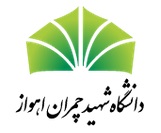 گرامی
فناوری
و
هفته پژوهش
معاونت پژوهشی و فناوری
دانشکده علوم تربیتی و روانشناسی
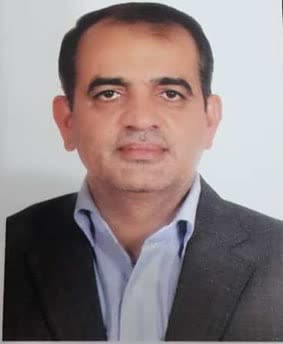 دکتر  رضا خجسته مهر
گروه مشاوره
سخنرانی
عنوان :                  
لحضات دردناک تردید در تصمیم به ماندن تصمیم نهایی به طلاق نمیدانم بمانم یا بروم
مکان : آمفی تاتر
ساعت : 12 - 10
زمان :  سه شنبه   1401/9/29